CHECKLIST FOR THIS TRAINING                                       BEFORE WE START THIS SESSION:
For all trainings, did you have the following things with you:
		Do you have a pen or pencil with you?
		Do you have a Notebook or paper                                             		(collecting information) with you?
		Do you have the relevant information			available for this training with you?
		Did you Switch off your mobile Phone?
If not completed please organize it right now!!!
CHECKLIST FOR THIS TRAINING                                       BEFORE WE START THIS SESSION:
For all trainings, did you have the following things with you:
		Do you have a pen or pencil with you?
		Do you have a Notebook or paper                                             		(collecting information) with you?
		Do you have the relevant information			available for this training with you?
		Did you Switch off your mobile Phone?
If not completed please organize it right now!!!




Group 1-Axel
GERMAN CHAMBER– Meeting – 20th November 2018
MAINFOCUS: LEAN LEADERSHIP TRAINING CONCEPT		Version: 1
Group 2-Quan
GERMAN CHAMBER– Meeting – 20th November 2018
MAINFOCUS: LEAN LEADERSHIP TRAINING CONCEPT		Version: 1
Management training: Lean Leadership 2018Session 1: Lean & Lean LeadersAxel Strittmatter20th November 2018Version: 9
PURPOSE WHY WE HAVE THIS TRAINING
All Employees which facing challenging or problem during their daily work at testo Shenzhen should get a common toolbox to execute the following GOAL:

GO & SEE… MY “daily KAIZEN” – what is the next action to reach SUCCESSFUL my DESIRED outcome so that testo Shenzhen reach their COMPANY GOAL’s
Training Session:
Why we 
need a 
lean leader ?
選或 不選TSZ是客戶的權利Our Customer has a choice to select our service
National 
Competitor
End-user / Dealer / testo AG
International 
Competitor
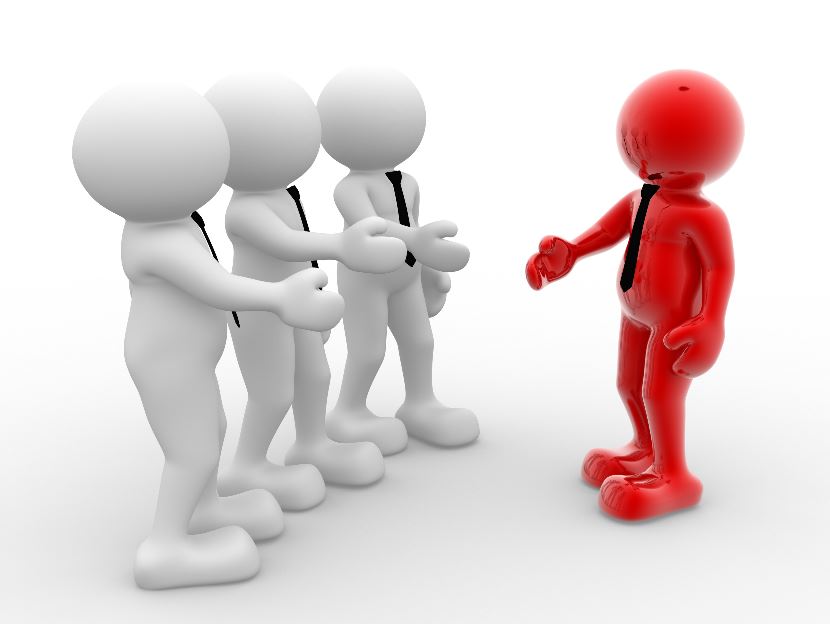 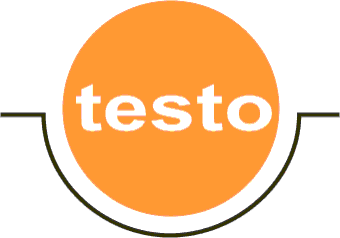 How we can 
satisfied our 
Customer ?
如何讓客戶滿意?How we can satisfied our customer?
設計－合適的功能
     (數量和品質)
    Right features - design                  (quantity and quality)

產品和服務品質
     Product & Service Quality

市場價格 Market price 
     (材料+人力+結構成本)           (Material Price + Labor cost + Structure cost)

交貨期 Lead-time                                 (下單－收貨from customer order to arriving destination)

起訂量 Minimum Order Quantity
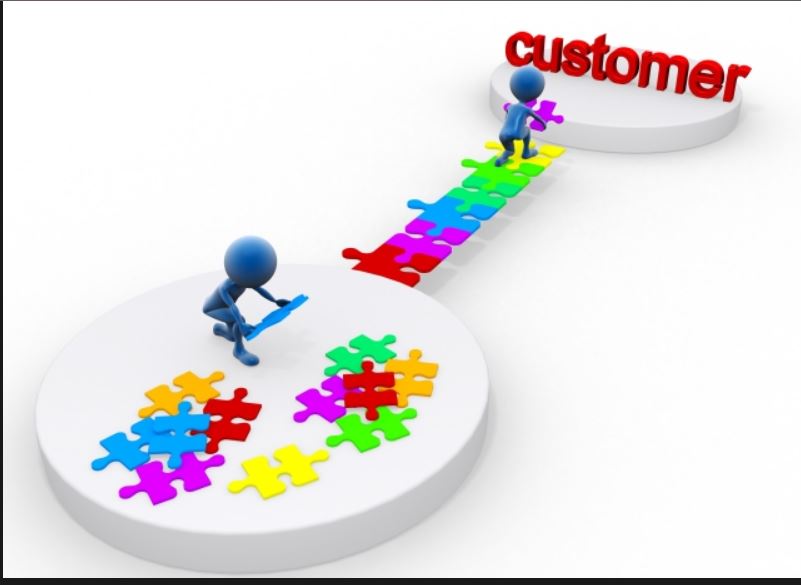 目標：優等服務+合理價格+優良品質。Our Target is providing a EXCELLENT Service to a reasonable price and good Quality
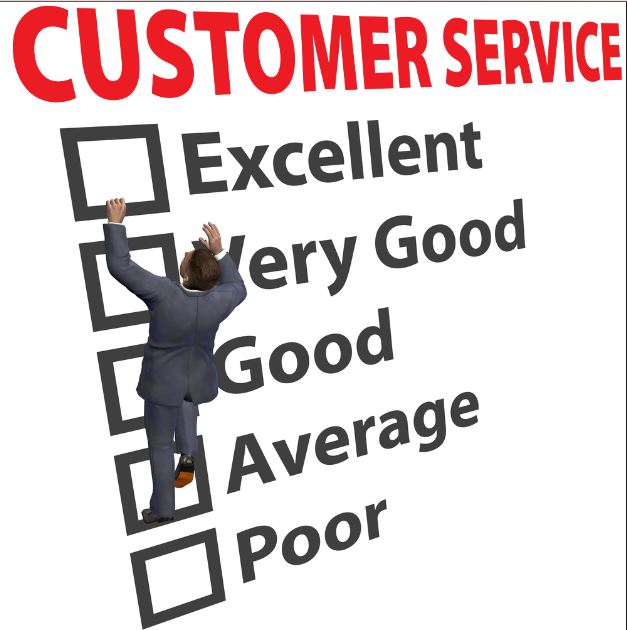 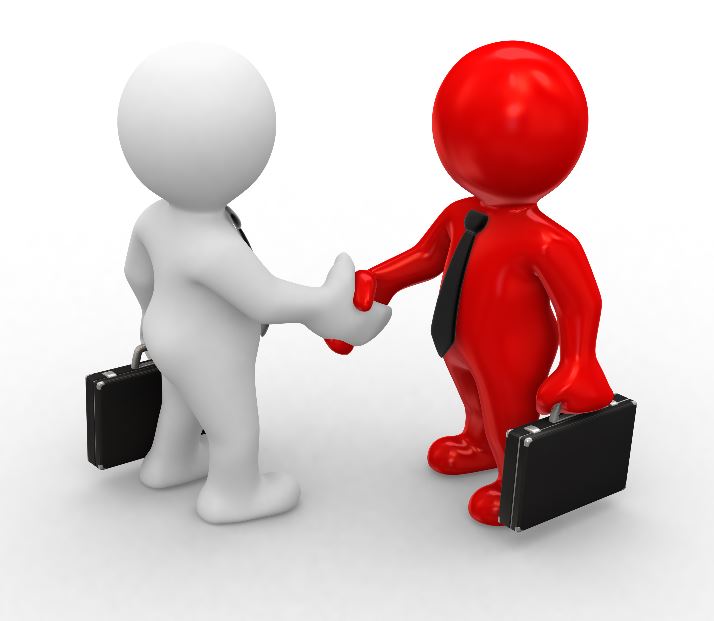 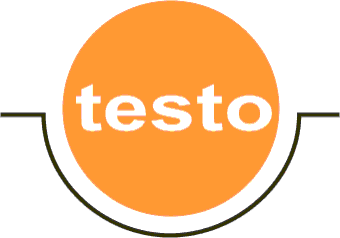 每年減價1,5 %
      Every year -1,5% sales price 
      reduction 
     
每年每個部門提升效益 6 %
      Every year 6% more efficient in
      each department
Continues Improvement
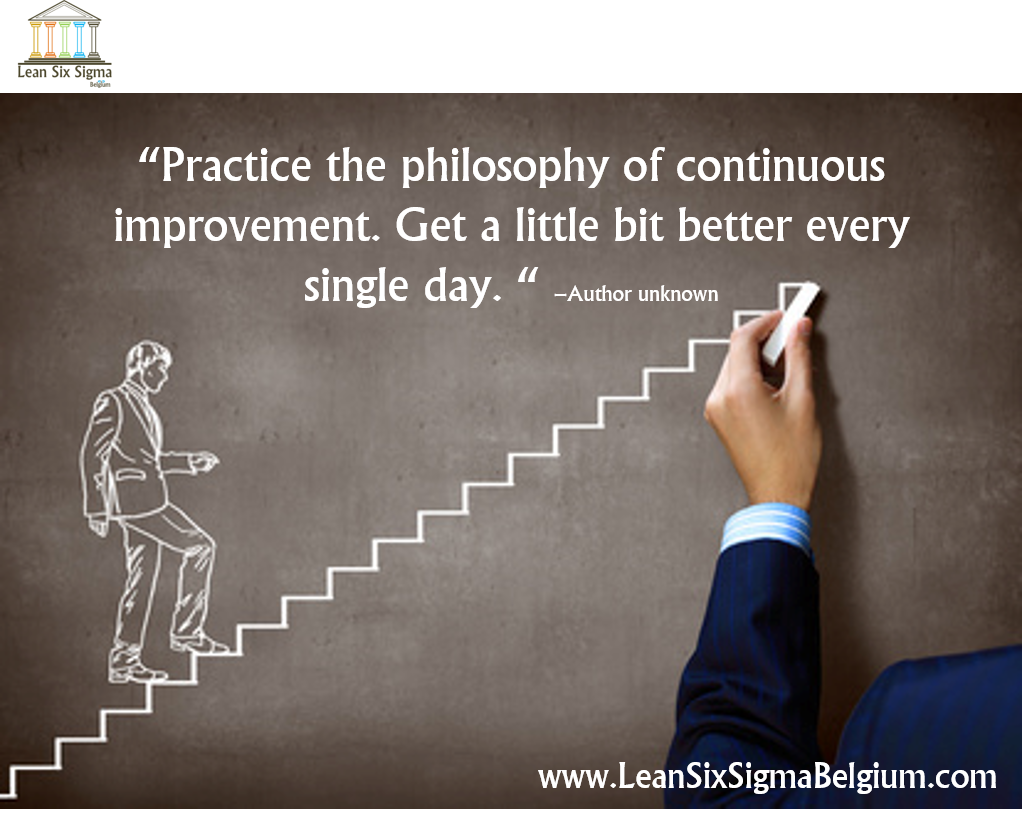 TRUE
NORTH
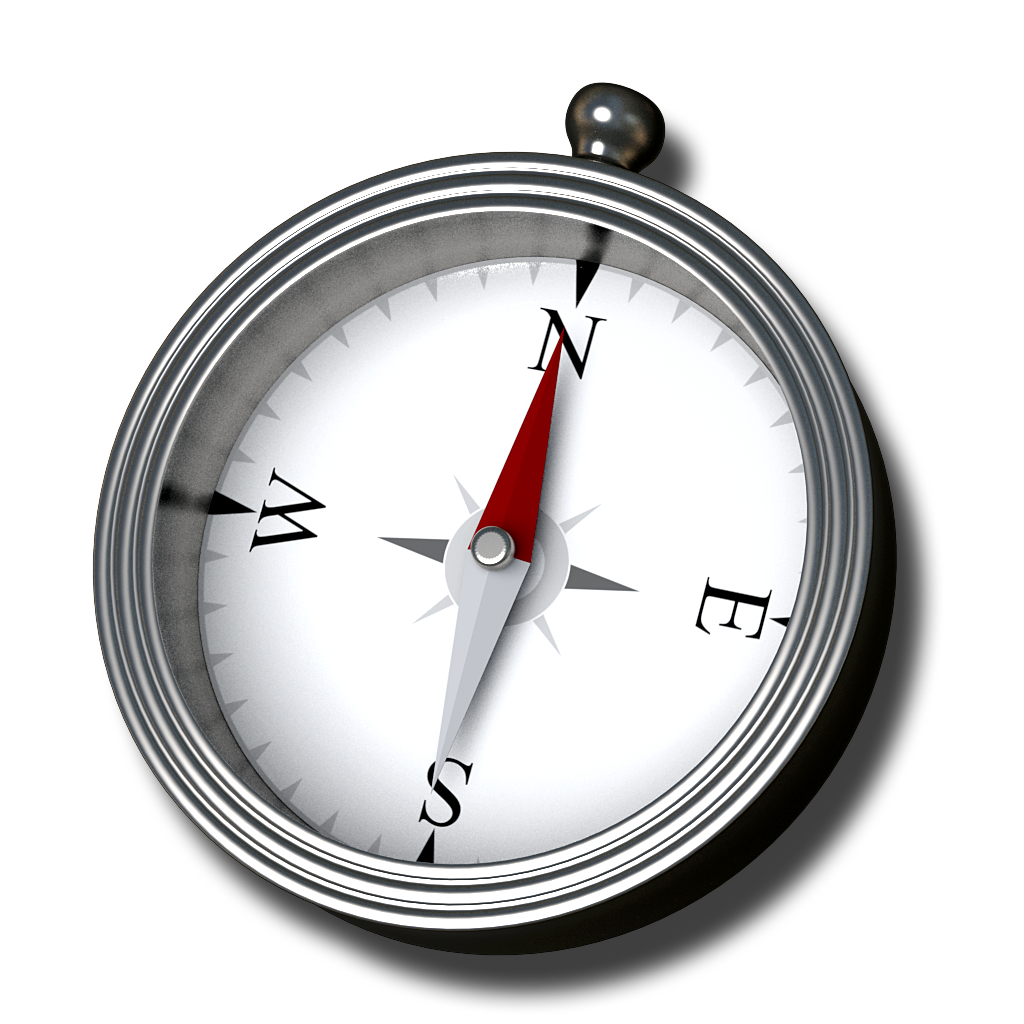 Process landscape
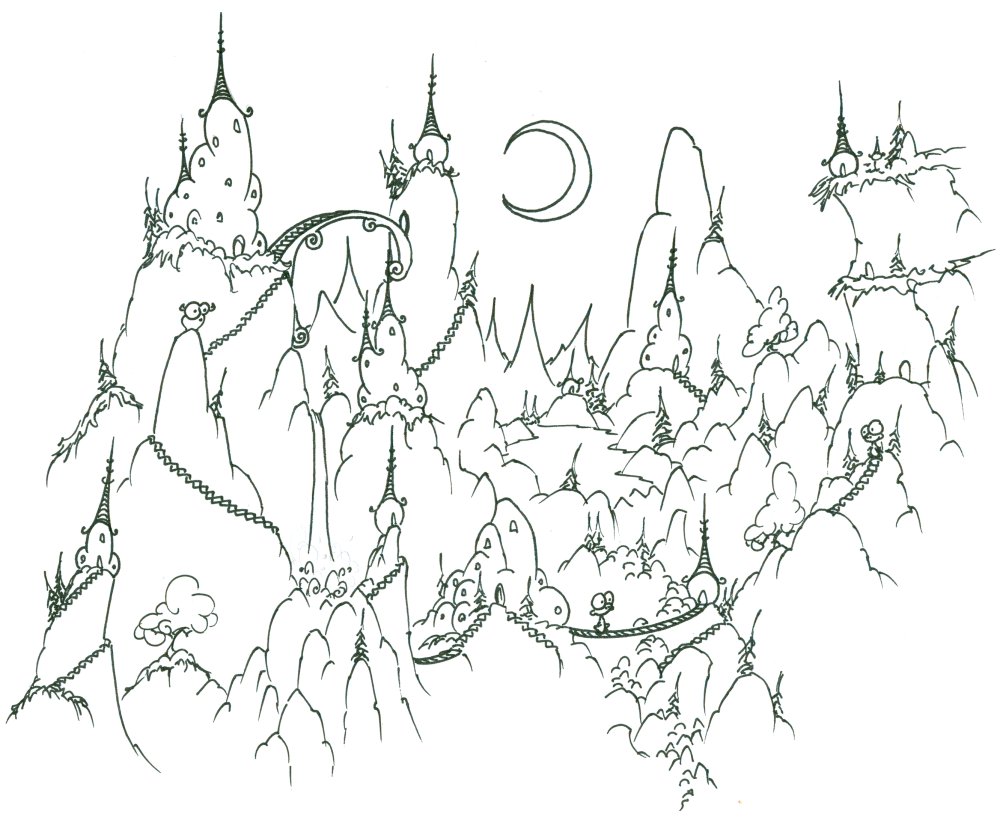 target - value
company goal
To continue our prosperity and achieve a greater success in the future, the main goal of Testo Shenzhen is:
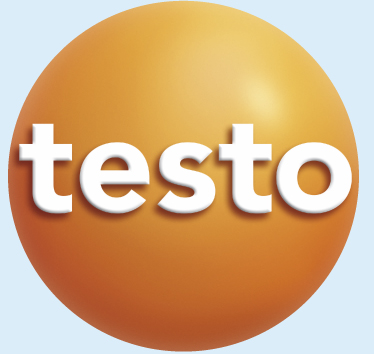 right time/ price
Zero failure
right specification/quantities
MISSION of testo Shenzhen – true north
we provide world-class portable measurement instruments and services to meet your customers’ needs
Food & Drugs
HVAC/R
continues improvement
COMPETENCE
MENTORING
service priority
process priority
demand-driven 
output
Right  from me
do the things right 
 1. safety/ Environment (S)
 2. quality (Q)
 3. delivery (T)
 4. cost (C)
do the right things 
 1. quality (Q)
 2. time to market (T)
 3. product/service cost (C)
standardized working method (eliminating waste)
modular-
ization
visualization
creativity
cross functional
& 
parallel work
problem 
solving stories
focus
customer first
respect for the 
individual
quality - 
do the right things
 right (zero-failure)
Process landscape
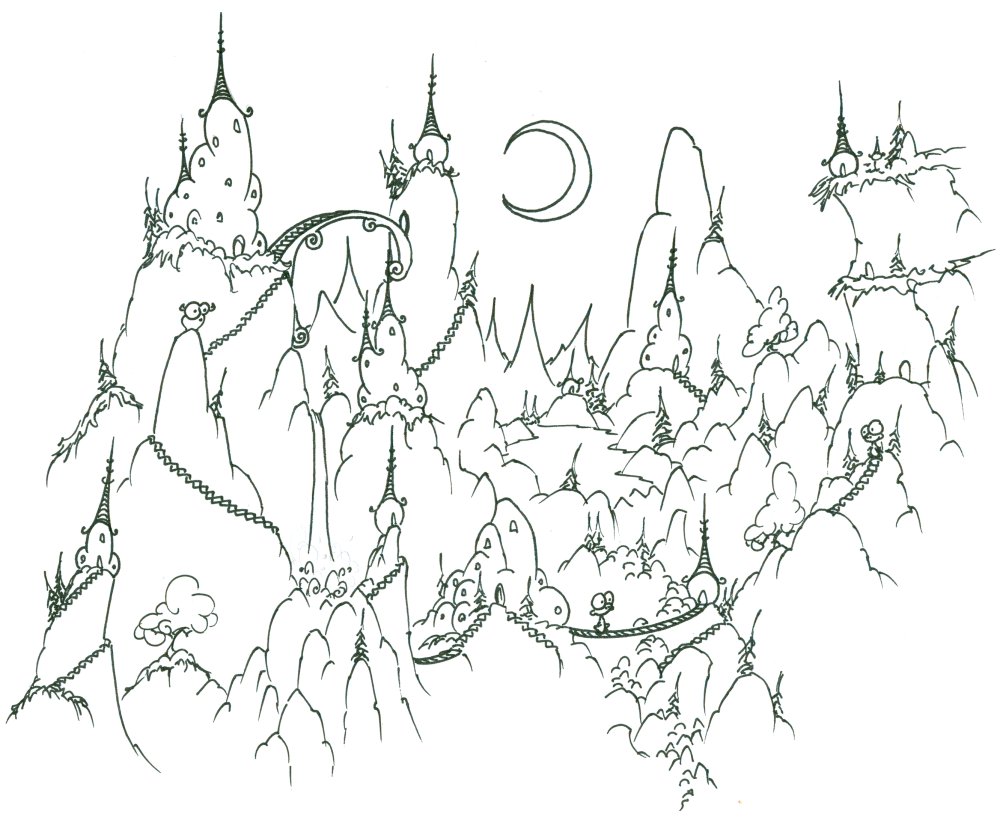 Clear process how to reach the target
Multiple targets in the same year
way of lead leadershipmentoring YOUR employees
Lean Philosophy in testo Shenzhen
Understand the benefit
Support Lean Idea
neutral
Support Lean Idea
motivated
motivated
neutral
Lean Philosophy in testo Shenzhen
Understand the benefit
Support Lean Idea
neutral
Support Lean Idea
motivated
motivated
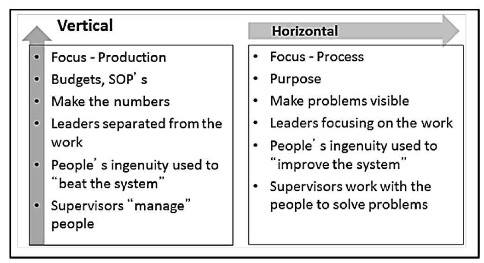 department
neutral
Lean Philosophy in testo Shenzhen
Understand the benefit
Support Lean Idea
neutral
Support Lean Idea
motivated
motivated
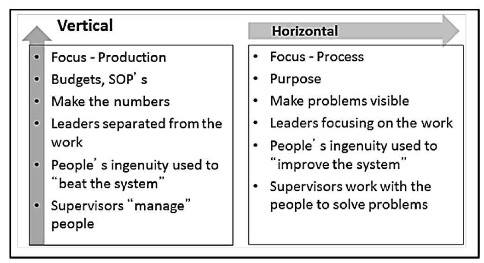 process
neutral
Similarity of a soccer Team
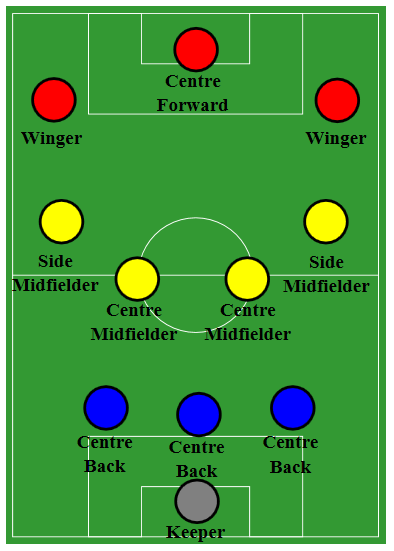 one 
team
&
one 
strategy
Doctor
Manager
Trainer
Similarity of a soccer Team
Engineering 
Service
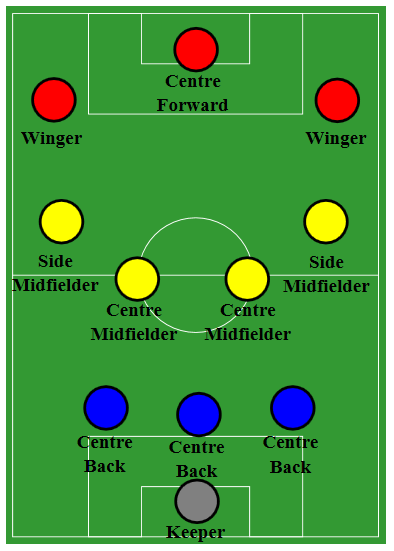 one 
team
&
one 
strategy
TSZ-Management
Manufacturing 
Service
Doctor
Manager
Supporting 
Service
Trainer
Lean System
Old dictator style
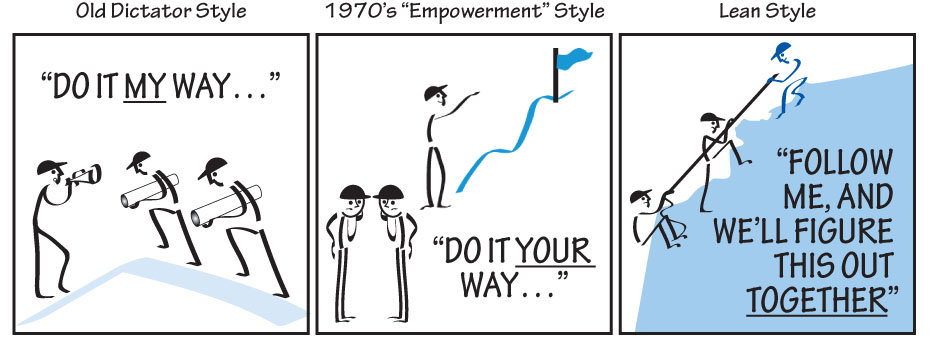 Empowerment style
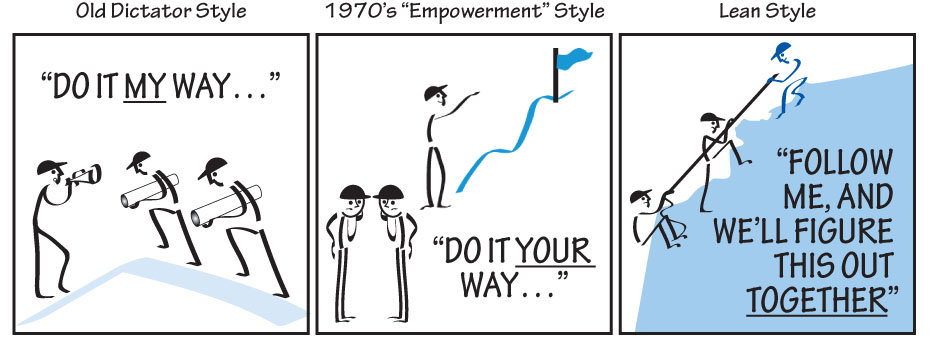 Lean Manager style
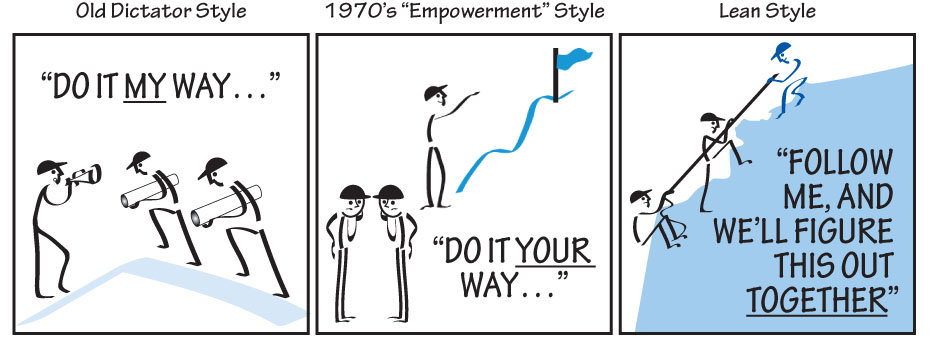 Lean Leadership - overview
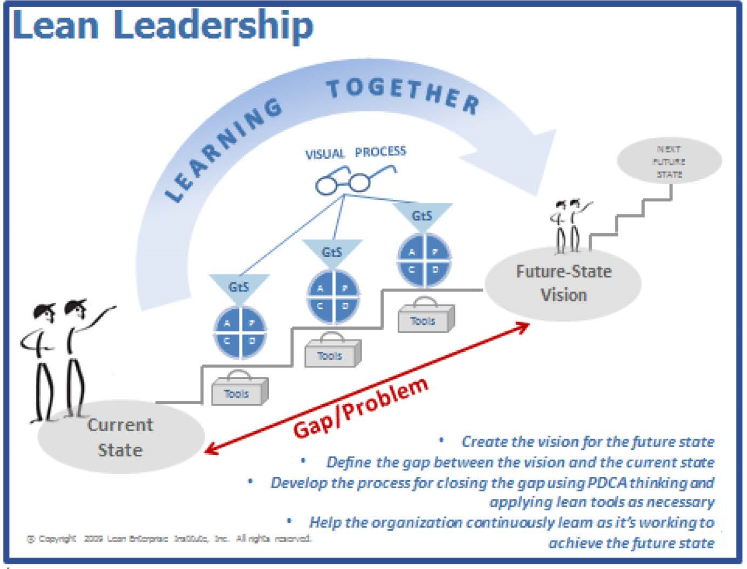 Lean Leadership mentoring system - overview
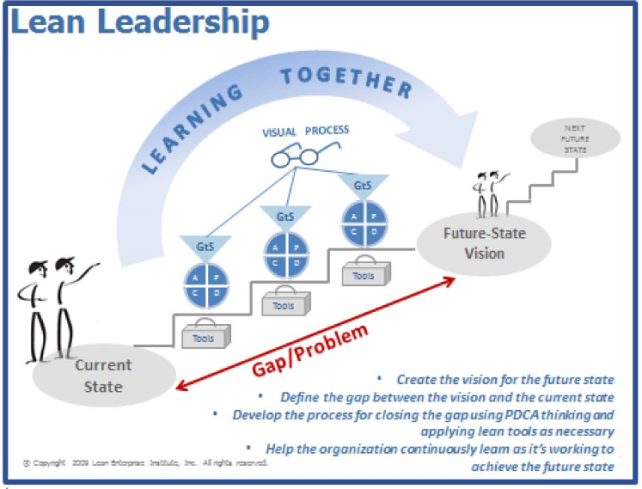 Testo Master Mentor
Mentor Training: Master training
+ five Mentee finished under your mentoring
5 x A3 Project under your mentoring successful
Testo Senior Mentor
Testo Senior Mentor Training: Advanced Training
+ two Mentee finished under your mentoring
2 x A3 Projects under your mentoring successful
Testo Mentor
Testo Mentor Training: 
Lean Leadership (based on the book) 
+ one own A3 Successful carry out
we are here
Testo Mentee
The 4P Model connects Philosophy, Processes, People and problem Solving
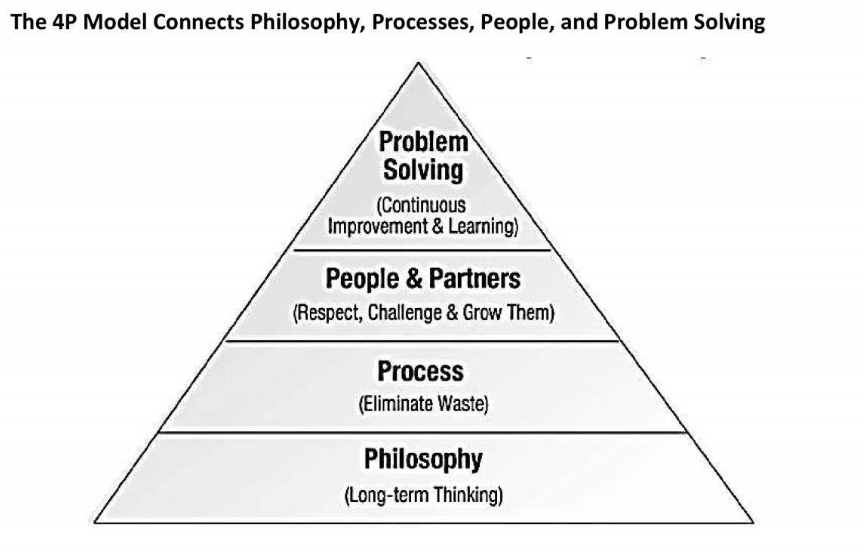 Vertical versus Horizontal Organization
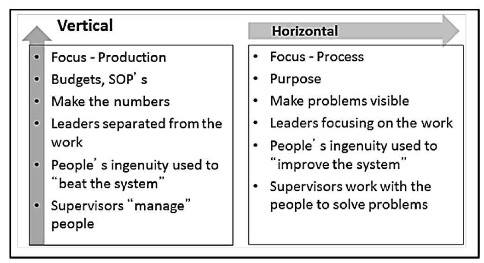 Disconnected processes and inventory hide problems
Process connected together surface problems
INPUT :
PROCESS REVIEW BOARDSAUDITS
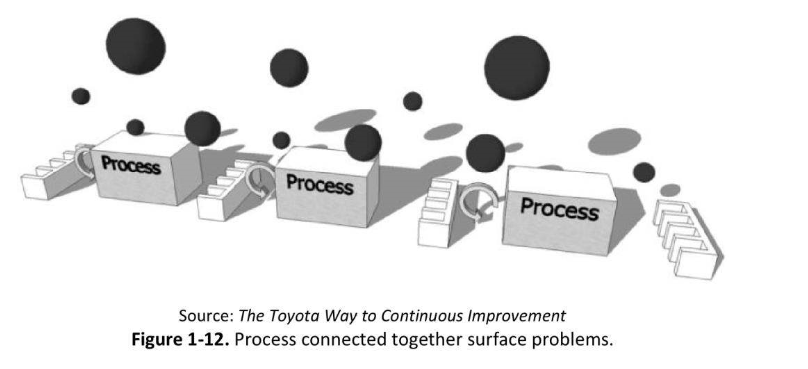 Capturing, Sorting Problems and Assigning Priority
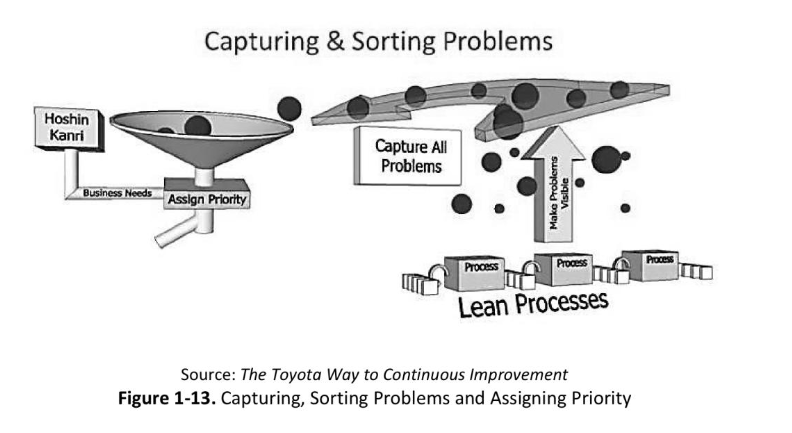 SUPPORT FROM 
PRB- GEMBA WALK &
STRATEGIC CONSULTANTS
Priority 1 (PDCA) issues and priority 2 issues
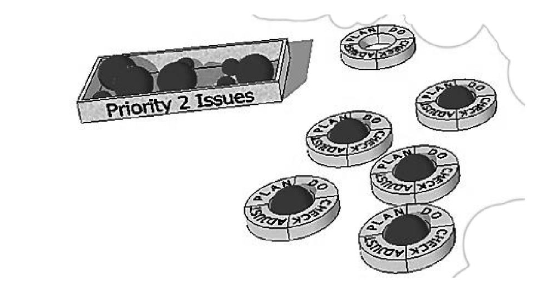 SUPPORT FROM 
Service Area – Weekly Meeting HOD
STRATEGIC CONSULTANTS
The complete Lean System
SUPPORT FROM 
Service Area – Weekly Meeting HOD
STRATEGIC CONSULTANTS
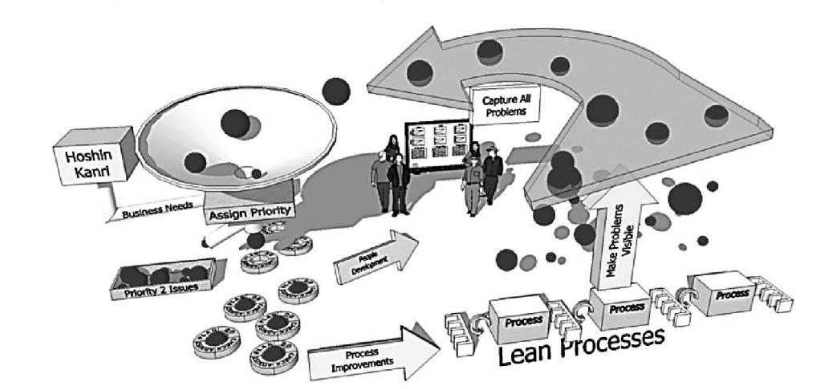 SKILLS 
of a 
LEAN LEADER
What is the requested skills of a lean leader?
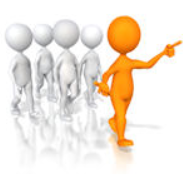 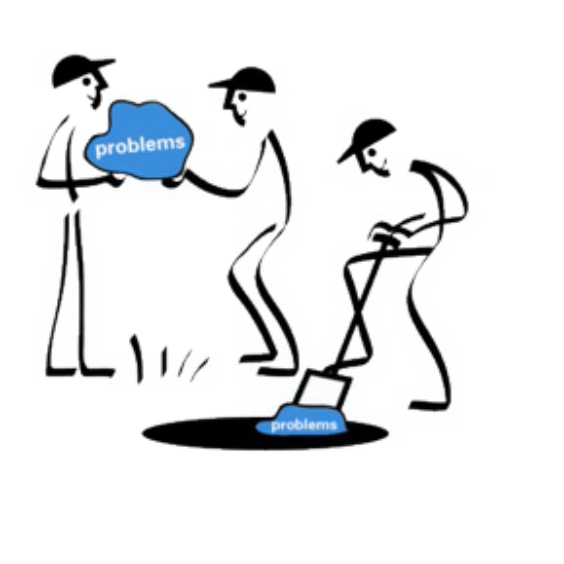 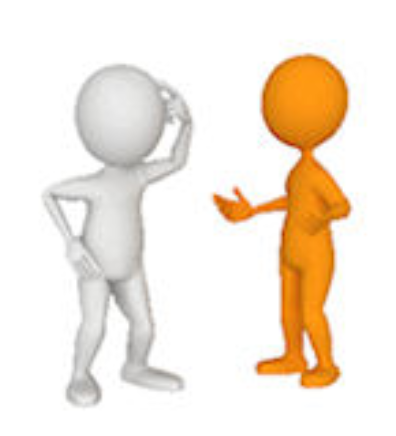 10 skills of a lean leader
1.       Working  with Passion
2.       Communicating openly and often
3.       Creating a sense of urgency
4.       Focusing on the Future, not the past
5.       Developing good leaders for the future
6.       Focusing on your customers
7.       Measuring your success
8.       Maintain discipline and focus
9.       Walk the talk
10.   Promoting Continuous Improvement daily
                                                                                                                  http://kaizentrainer.co.uk/
What is the purpose of this event today ?
What is the purpose of this event today?
Encourage other companies to run a similar event to share the good parctise and the failure you learnd out of it.

SHOW (make visible) the benefit (output) of the topic today (LEAN LEADERSHIP). 
	Have Lean Leaders they drive independent and 	according companys interest the relevant topic 	forward.
First event organized for GGC in this building in 2014 by me:SHOP FLOOR MANAGEMENT
First event organized for GGC in this building in 2014 by me:SHOP FLOOR MANAGEMENT
Comparison of both ways….
Old dictator style:
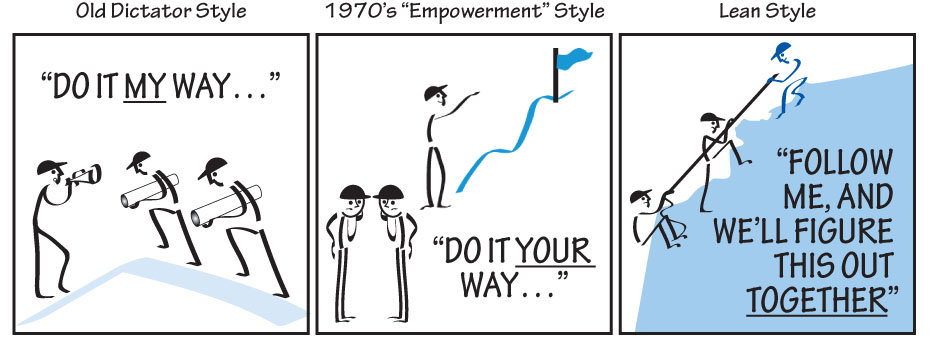 Lean Manager style:
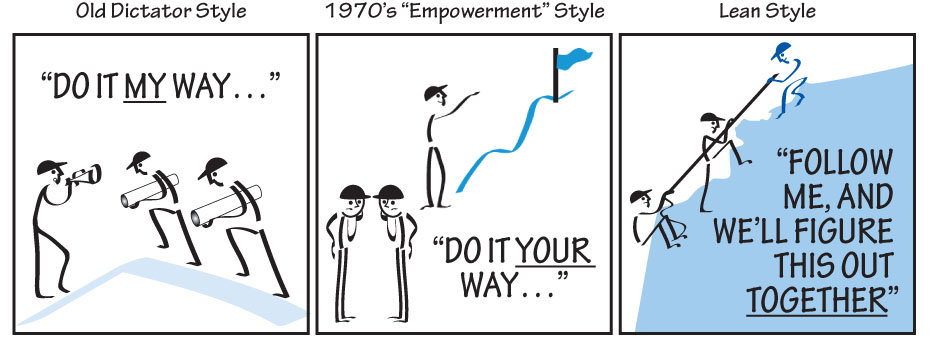 BOOKS WE USE FOR OUT TRAINING….
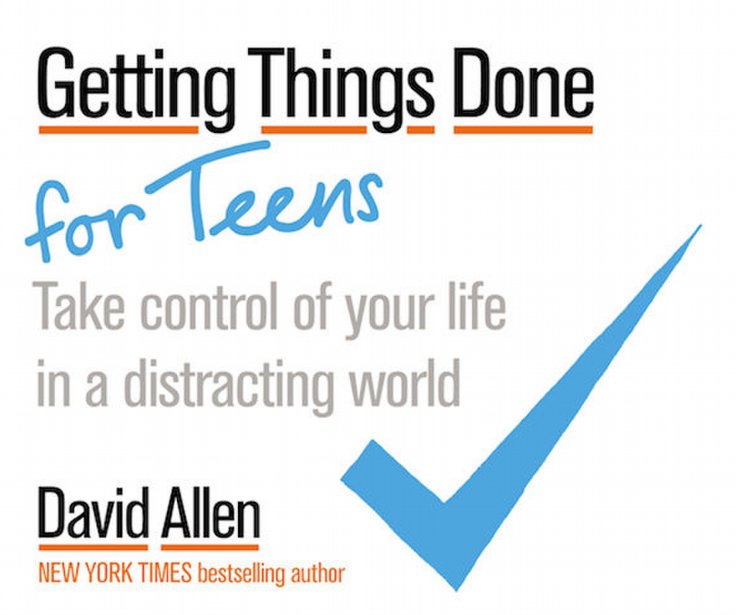 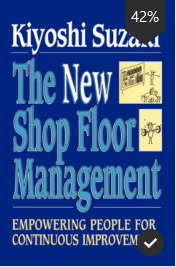 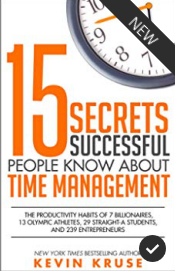 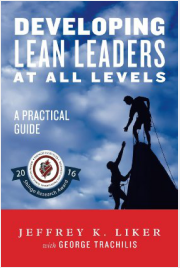 TRAINING STYLE (3hour session – 9-12am)
Use a book chapter as to read or audio for per study (40% of the test content)
(max 100% of the test paper result)
PPT and book                             (60% of the test content)
ADD POINTS if you answer them correct.                             (max.20% of the total ranking)